WEIHNACHTSFITNESS
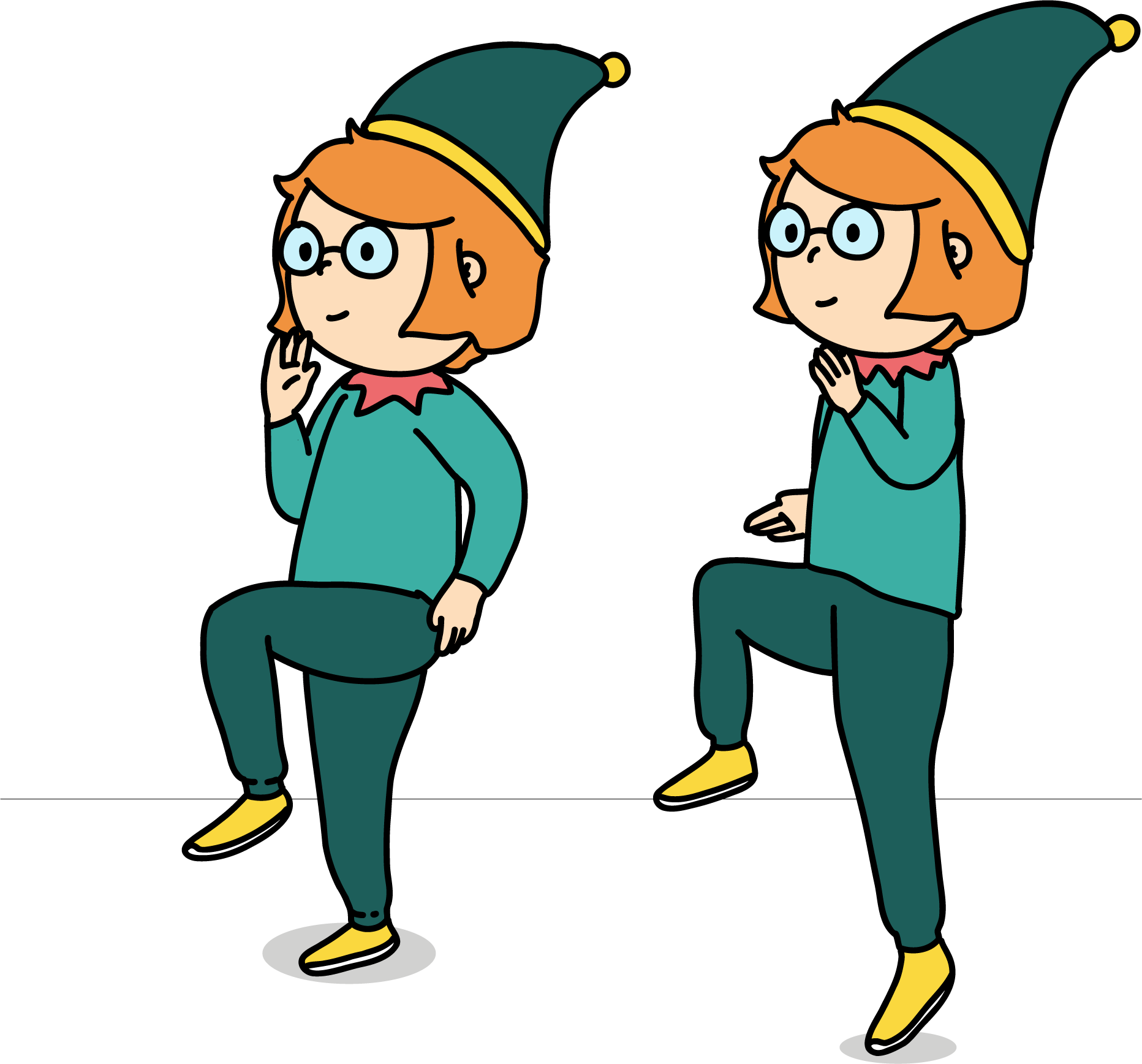 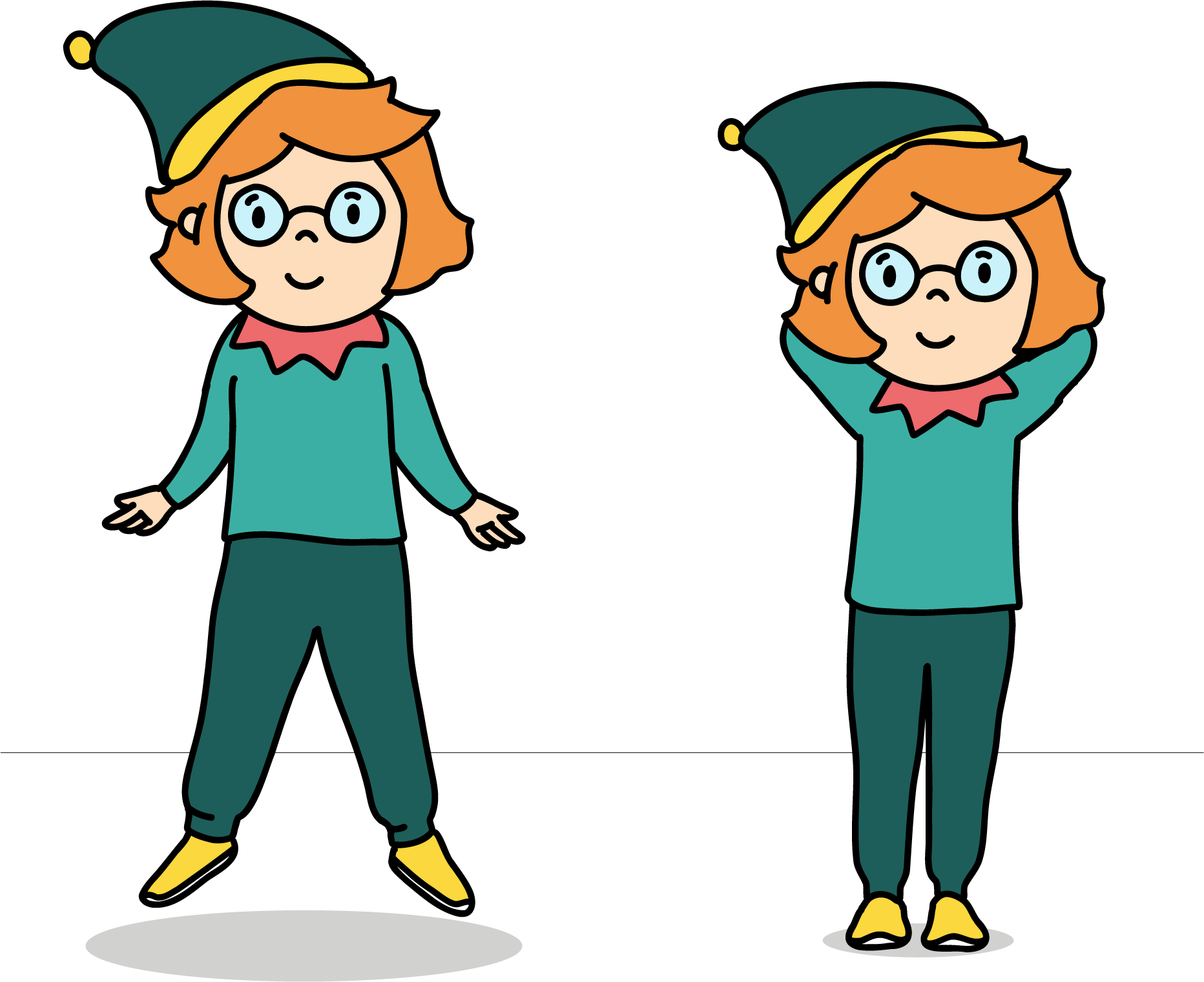 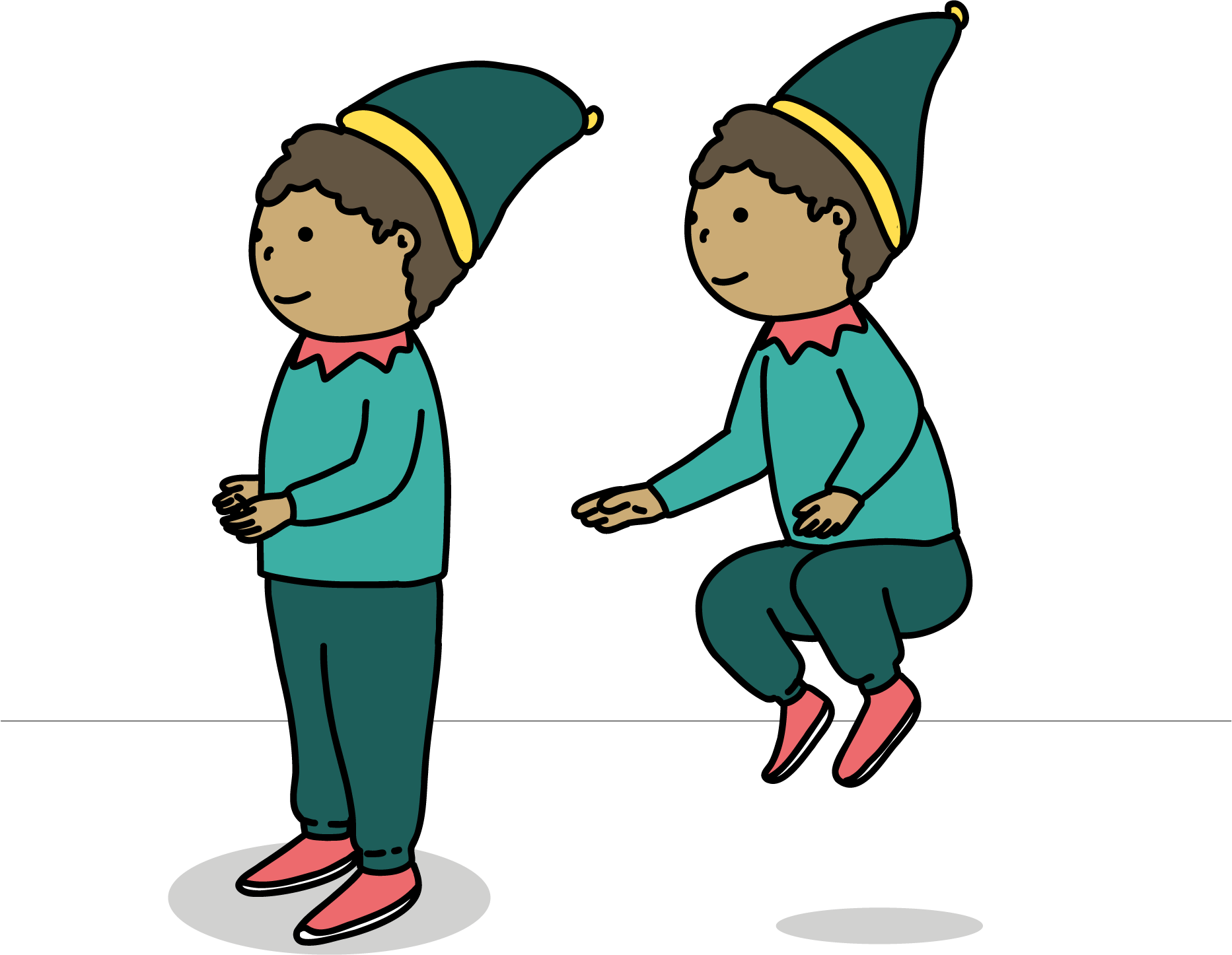 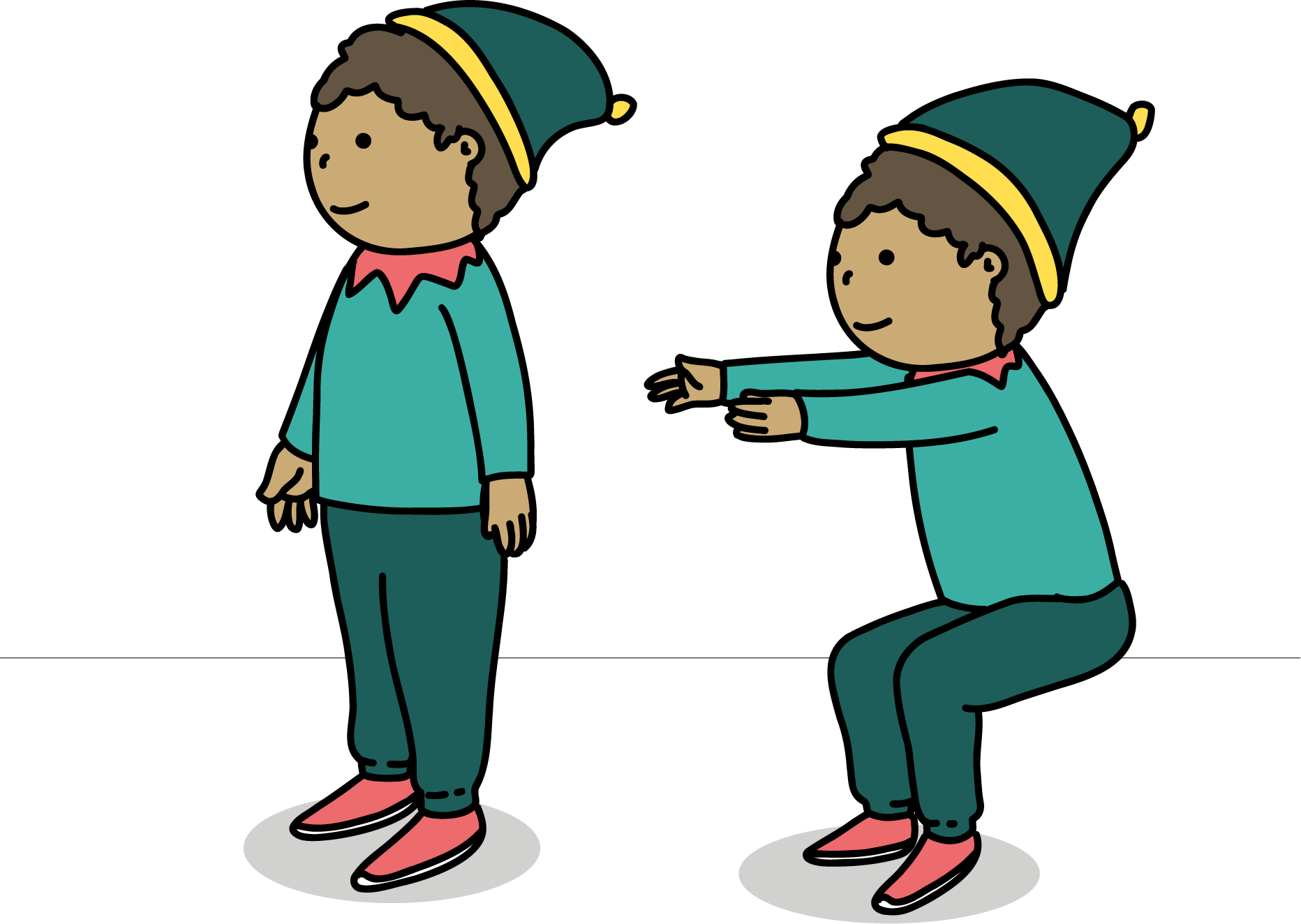 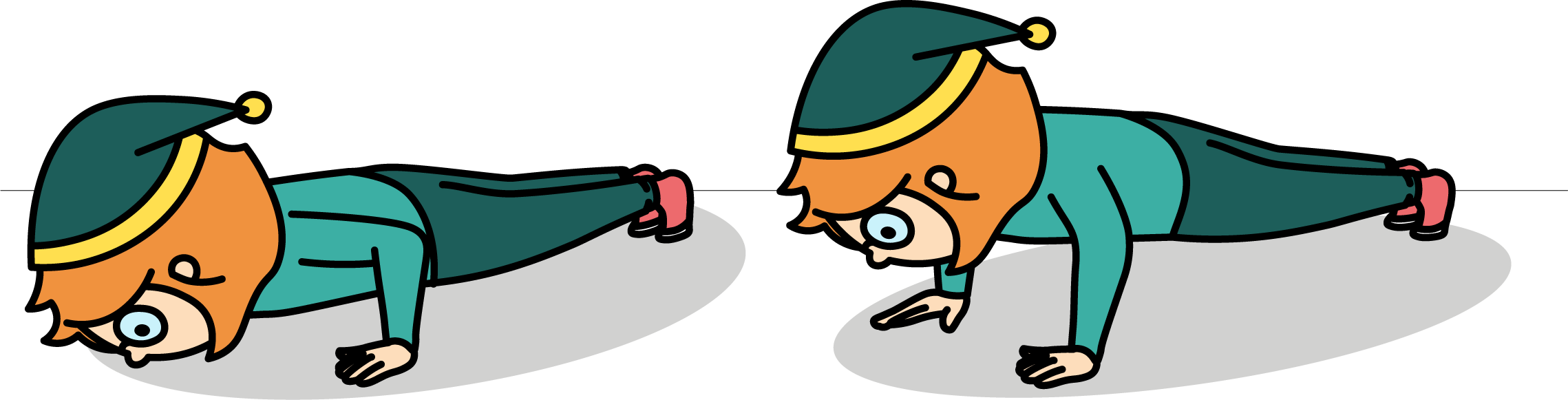 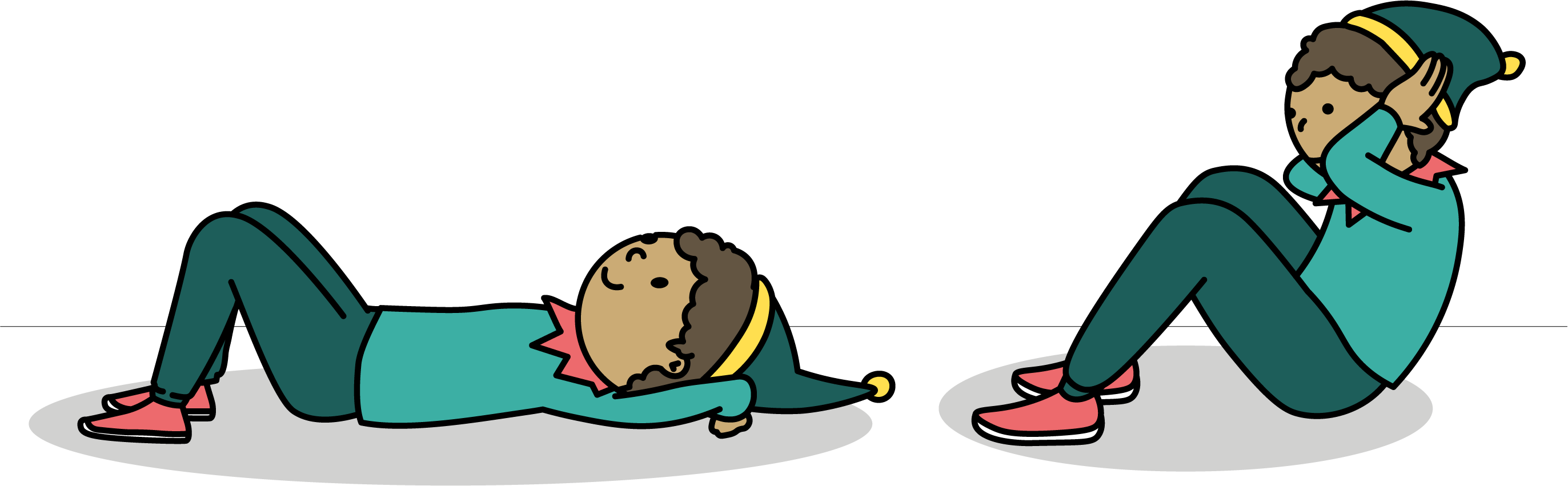